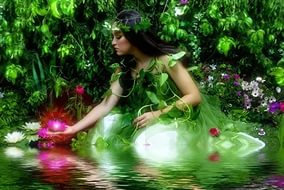 ЛАБОРАТОРИЯ
«Если руки наши в ваксе, если на нос сели кляксы,
Кто тогда нам первый друг: снимет грязь с лица и рук?
Без чего не может мама ни готовить, ни стирать?
Без чего, мы скажем прямо, человеку умирать?
Чтобы лился дождик с неба, чтоб росли колосья хлеба,
Чтобы плыли корабли, чтоб варились кисели.
Чтобы не было беды – жить нельзя нам без……
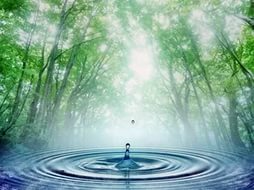 «Вода в жизни 
человека»
«Вода в жизни                человека»
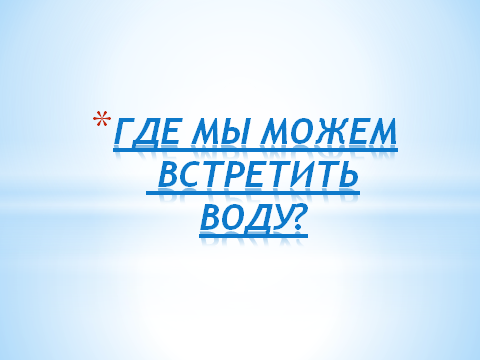 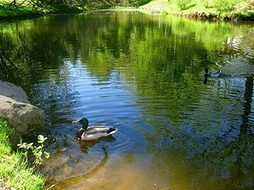 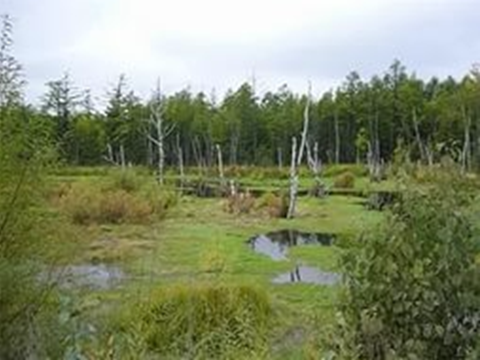 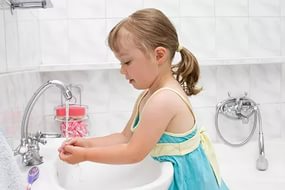 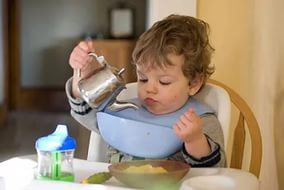 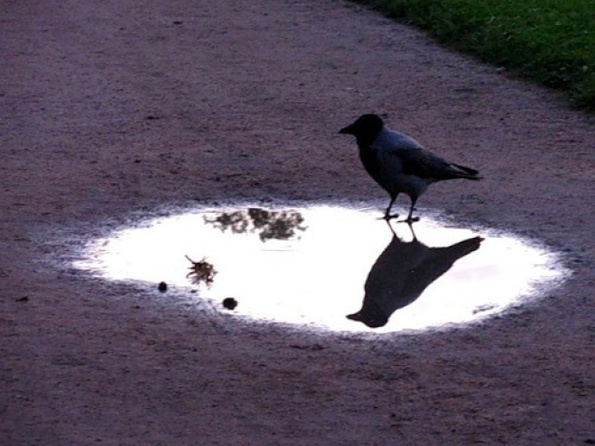 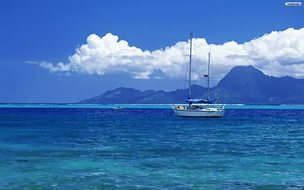 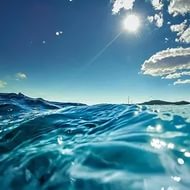 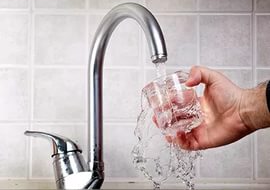 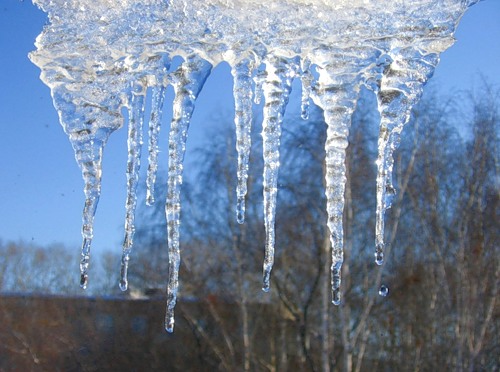 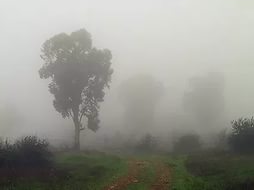 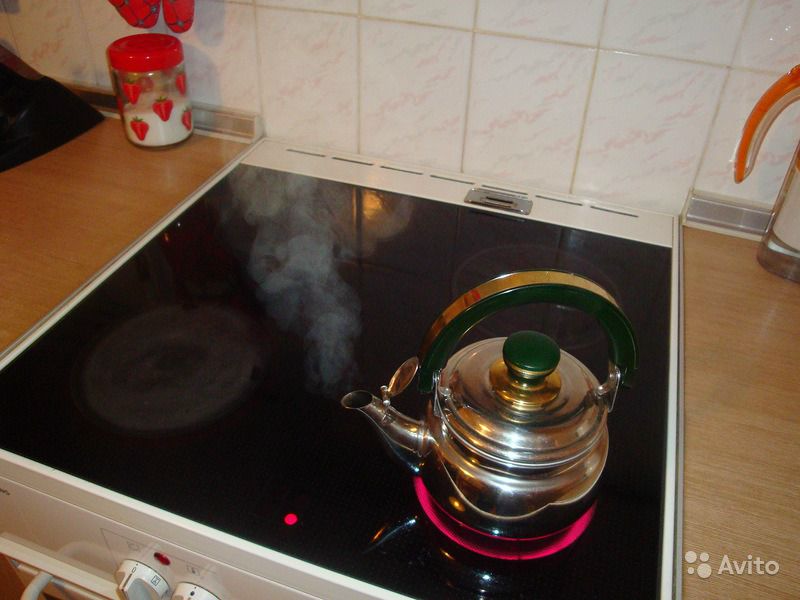 ЛАБОРАТОРИЯ
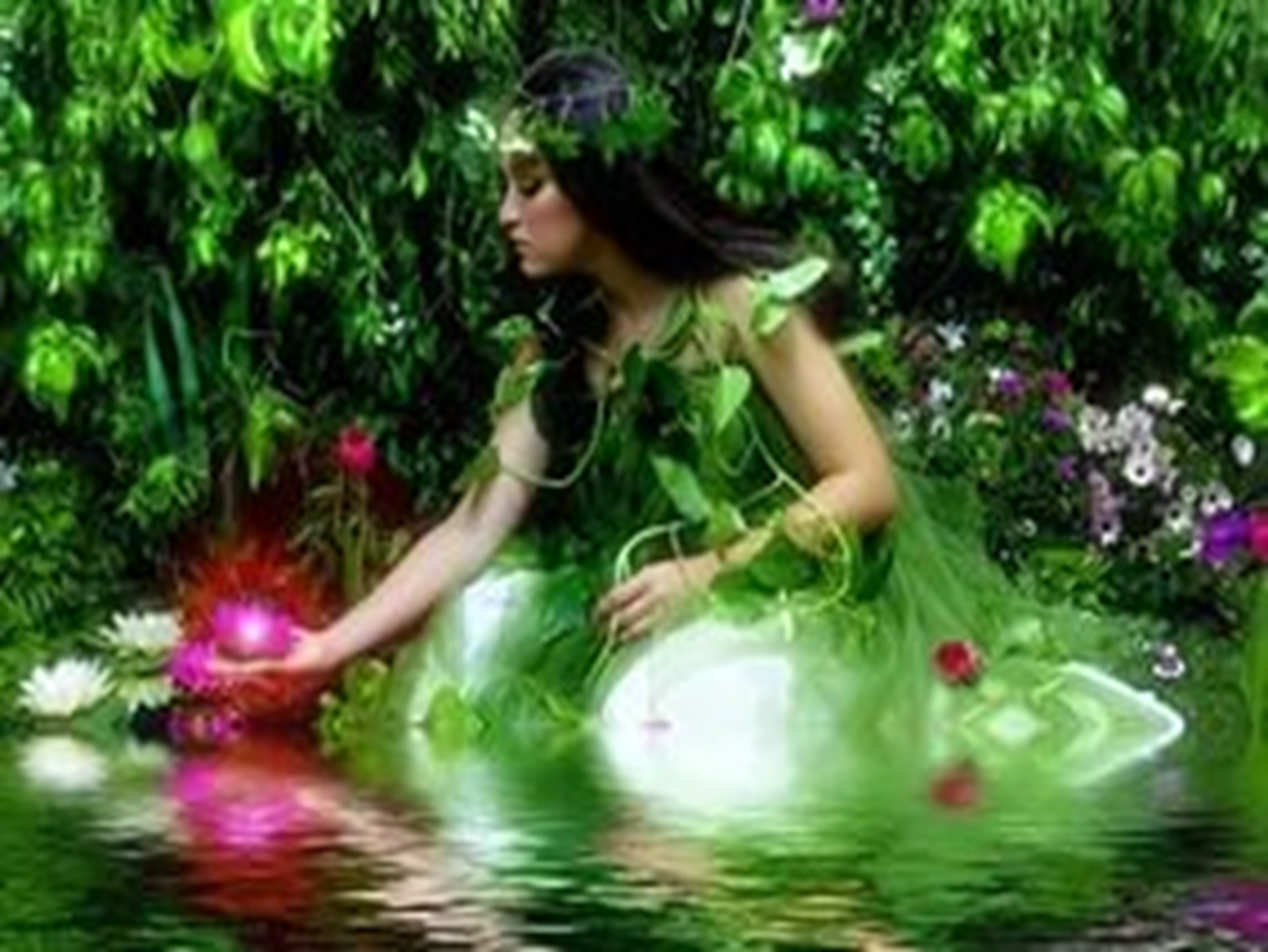 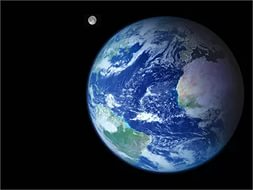 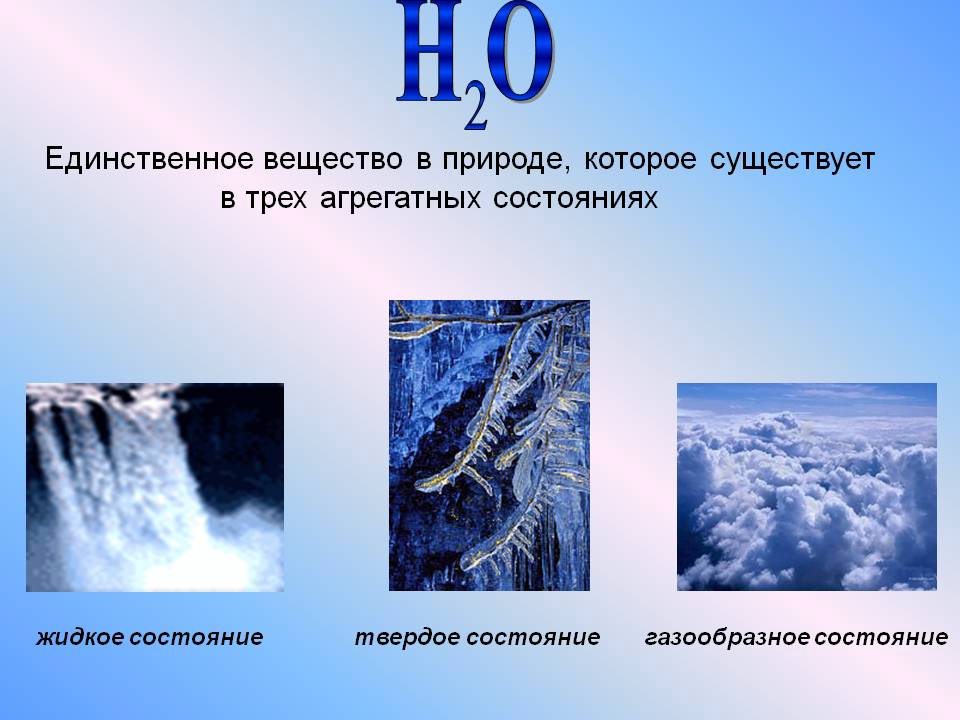 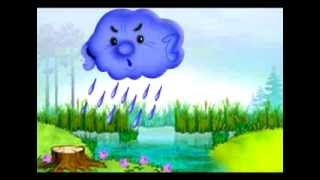 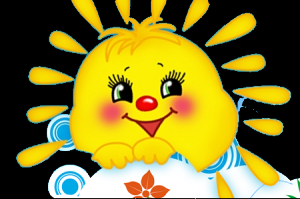 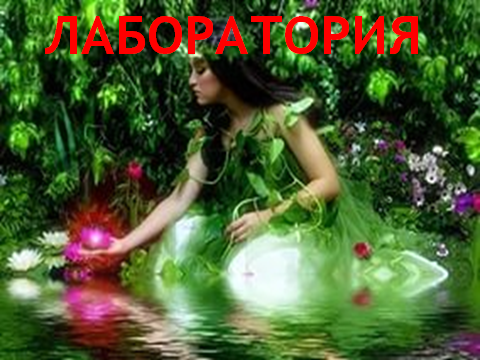